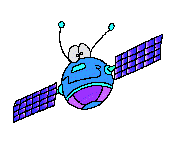 МАТЕМАТИЧЕСКОЕ Путешествие в космос
Для средней, старшей и подготовительных групп
Составитель:
Дефектолог БМАДОУ 
«Детский сад №9»
Баскова Г.В.
Найди всех животных
Мы живем на планете под названием Земля. На сегодняшний  день эта планета считается единственной, где существует жизнь.
Луна  вращается вокруг Земли
Луна гораздо меньше ,чем наша планета.
Естественным Спутником Земли является луна. На луне нет ни воды, ни воздуха.
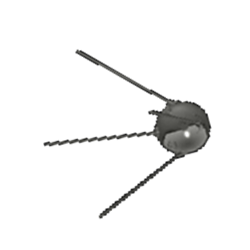 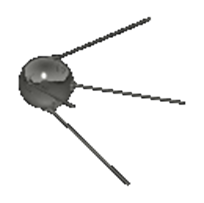 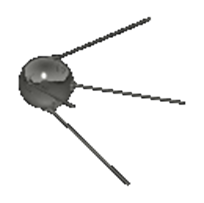 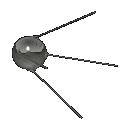 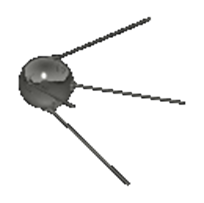 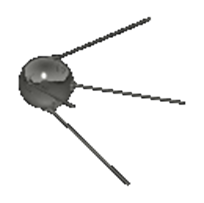 Посчитай сколько спутников летит в правую сторону, а сколько в левую?
вокруг некоторых планет летают космические аппараты, сделанные руками человека. Их называют искусственными спутниками. искусственные спутники Земли помогают изучать погоду, следить за пожарами, через спутники работает телевизионная и мобильная связь
5
12
8
Выбери правильный ответ
Посчитай сколько планет в Солнечной системе
Солнце –это звезда ,похожая на огненный шар.Солнце главный источник света и тепла. Солнечное излучение поддерживает жизнь на Земле.
Помоги летающей тарелке добраться до своей планеты
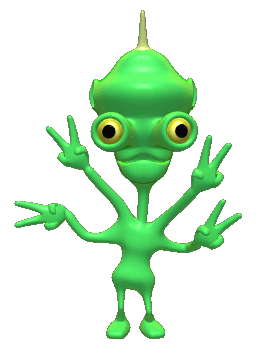 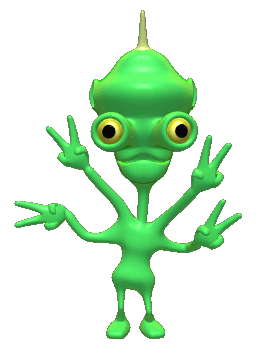 Посчитай ,сколько пар рук у  инопланетянина?
В состав солнечной системы входят Солнце, планеты со своими спутниками , малые планеты-астероиды, кометы.
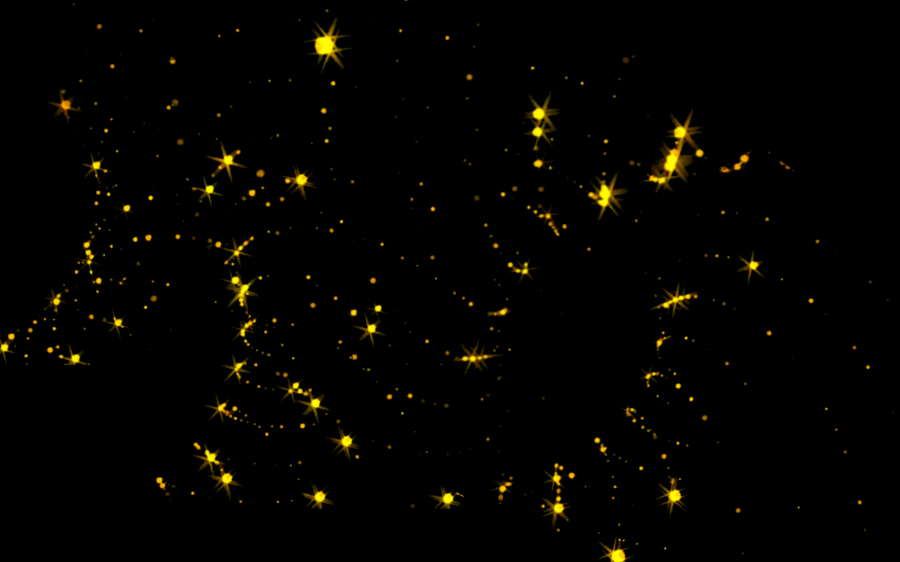 Найди отличия
Космонавт - человек, совершающий космический полет. В его задачи входит поддержание в рабочем состоянии оборудования космического коробля,выполнения научных экспериментов, запус и ремонт искуственных спутников.
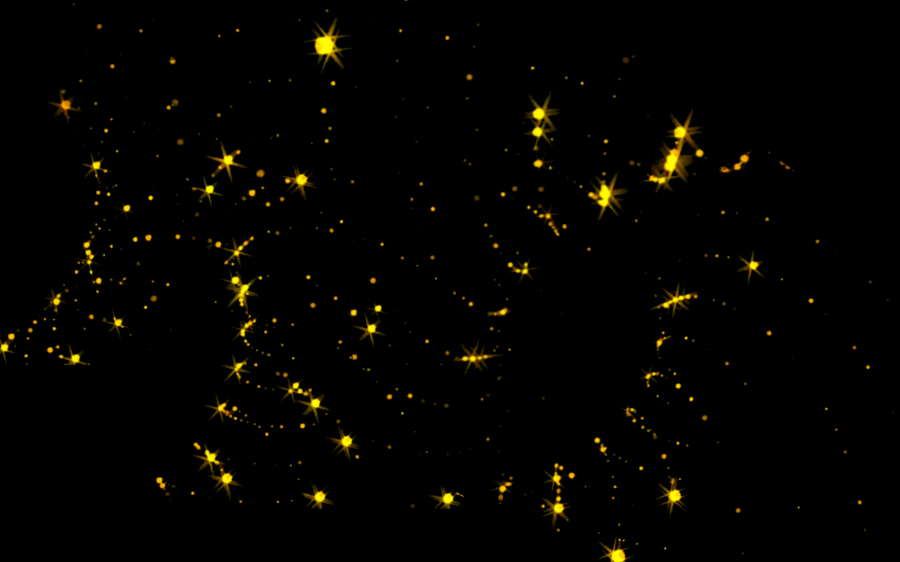 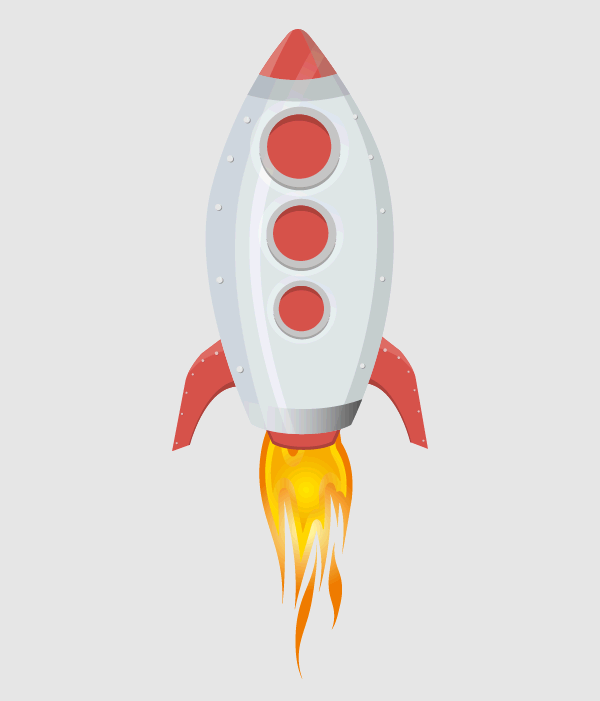 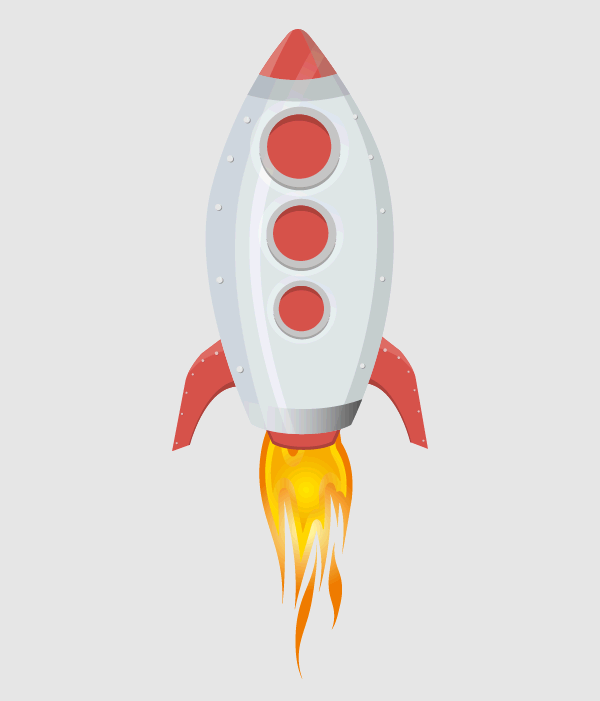 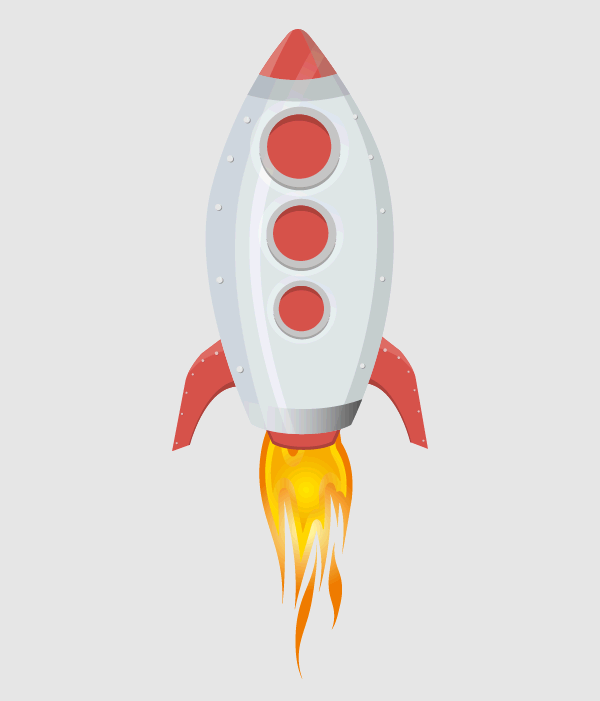 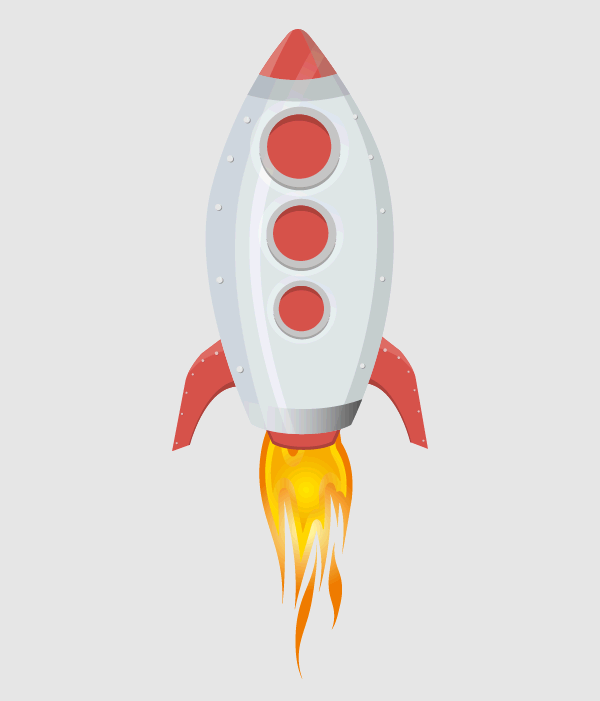 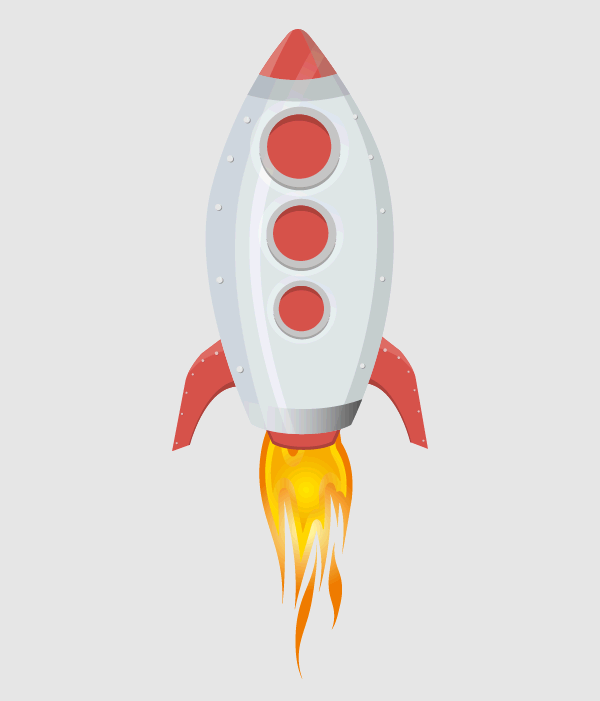 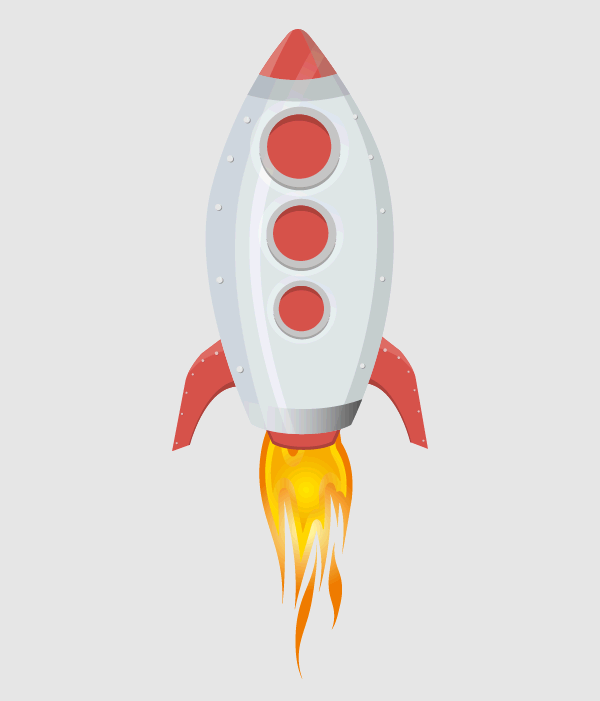 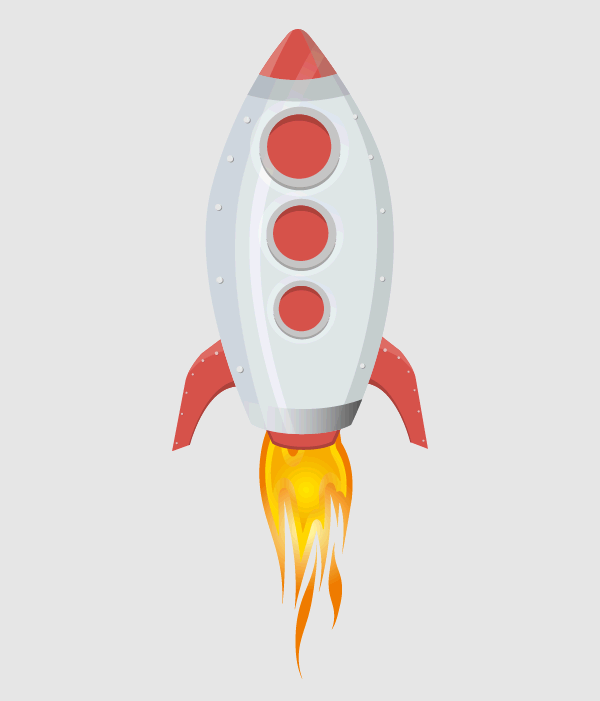 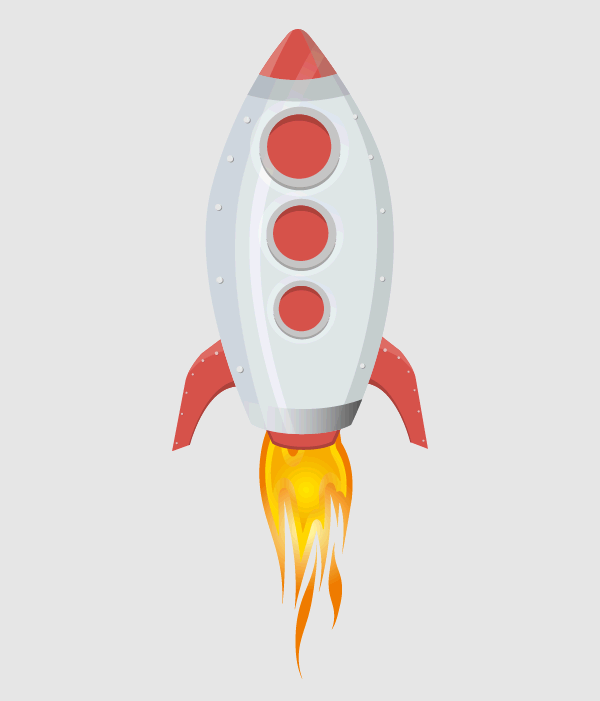 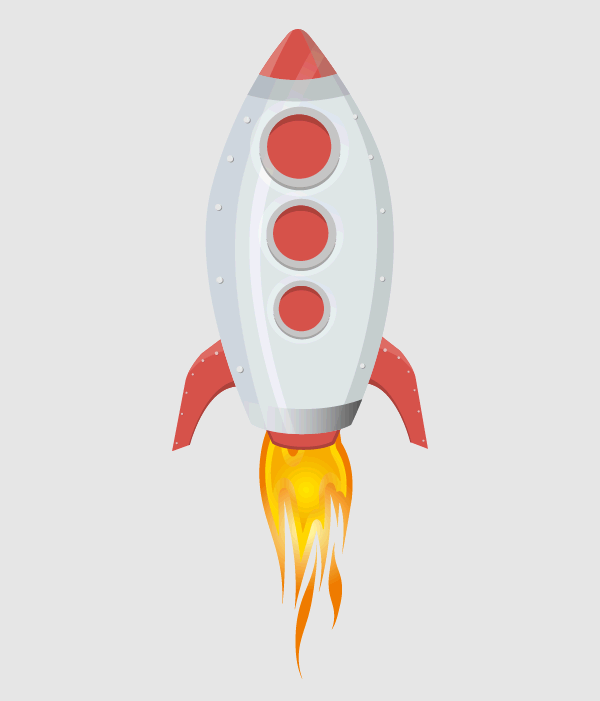 Ракета - летательный аппарат, с помощью которого человек получил возможность побывать в космосе, на луне и выводить на околоземную орбиту спутники и космические станции.
Посчитай
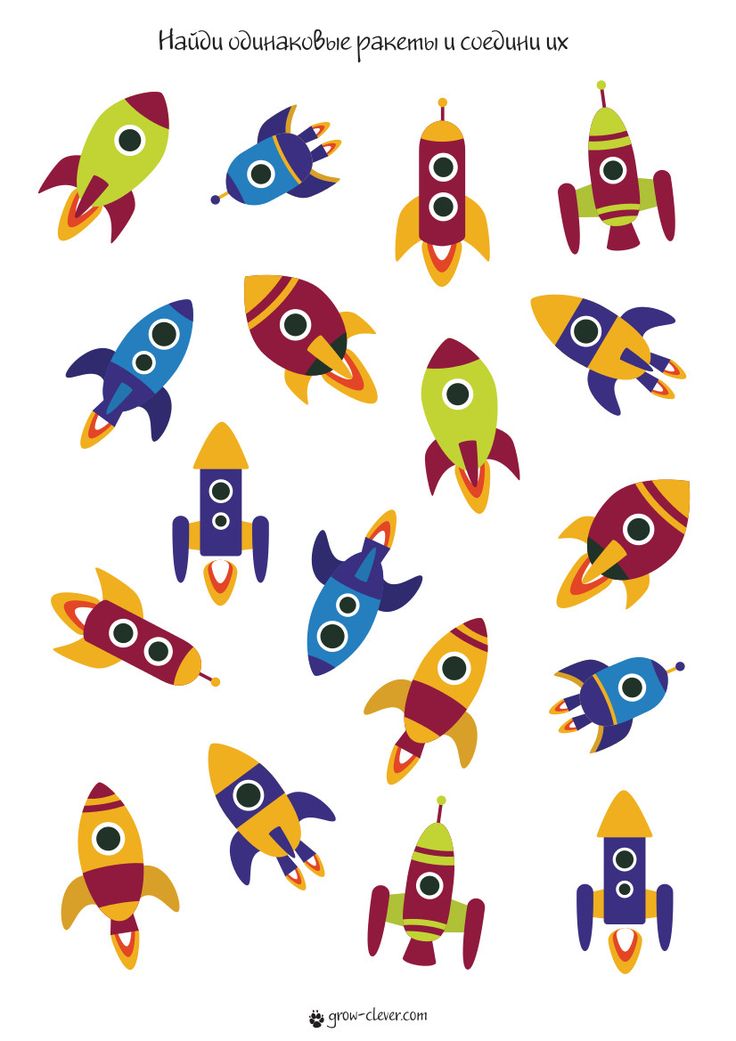 Первыми в космос полетили животные. Собаки белка и стрелка были первыми собаками-космонавтами. После животных в космос стали летать люди.
Найди одинаковые ракеты
Проверь, поличутся ли это у них?
Ученые, которые наблюдают за звездами и изучают их, называются астрономами. Раньше люди не знали ничего о космосе, о звездах и считали, что небо — это колпак, который накрывает Землю, а звезды к нему крепятся. В средние века изобрели телескоп, с помощью которого ученые наблюдали за звездами. В космосе еще много загадок, так что астрономам хватит работы надолго.
Каждый звездочет хочет открыть 5 новых звезд.
Молодец!Теперь ты много знаешь о космосе!Поделись своими знаниями с друзьями!